Il Welfare del 2000 Dalla Legge 328/2000 allo PSIR 2013-2015
GLOBAL DEFINITION OF SOCIAL WORK
“Social work is a practice-based profession and an academic discipline that promotes social change and development, social cohesion, and the empowerment and liberation of people. Principles of social justice, human rights, collective responsibility and respect for diversities are central to social work.  Underpinned by theories of social work, social sciences, humanities and indigenous knowledge, social work engages people and structures to address life challenges and enhance wellbeing. The above definition may be amplified at national and/or regional levels”
		(IFSW General Meeting and the IASSW in Assembly July 2014)
“Il lavoro sociale è una professione basata sulla pratica ed una disciplina accademica che promuove il cambiamento sociale e lo sviluppo, la coesione sociale, e l'autonomizzazione e la liberazione delle persone. Rispetta i principi di giustizia sociale, i diritti umani e la responsabilità collettiva e rispetta le diversità: questo è centrale nel lavoro sociale.  Caratterizzato dalle teorie sociali del lavoro, dalle scienze sociali, dalle scienze umane e dalla conoscenza diretta, il lavoro sociale impegna le persone e le strutture per realizzare la sfida verso un maggior benessere”
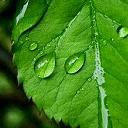 mcp
Il Welfare del 2000 Dalla Legge 328/2000 allo PSIR 2013-2015
WELFARE DEL 2000


Presupposti Costituzionali



Riforma Quadro Legge n. 328/2000
Riforma Titolo V della Costituzione L.3/2001
(La Riforma del Titolo V della Costituzione ha previsto per le Regioni la possibilità di utilizzare risorse proprie per garantire servizi e prestazioni aggiuntive a quelle incluse nei Lea fermo restando quelli definiti a livello nazionale e che vengono garantiti in tutto il territorio italiano)



CAMBIAMENTI IN ATTO
mcp
Il Welfare del 2000 Dalla Legge 328/2000 allo PSIR 2013-2015
DAGLI ANNI 70 ALLA RIFORMA COSTITUZIONALE

Il  WELFARE italiano è stato interessato negli ultimi 40 anni da un processo di rinnovamento del livello amministrativo e delle modalità di intervento degli attori coinvolti nella gestione ed erogazione dei servizi. 
Anni 70 Istituzione delle Regioni
D.P.R. 616 del 1977 trasferimento alle Regioni delle funzioni amministrative e in particolare attribuzione ai Comuni delle funzioni di organizzazione dei servizi sociali. 
Anni 90 Legge Bassanini  - L. n°59 del 1997 - introduce il principio di sussidiarietà in base al quale le decisioni vengono prese dall’organo di governo più vicino ai cittadini (il Comune) e cioè da quello che è maggiormente in grado di interpretare i bisogni e le risorse della comunità territoriale di riferimento. 
Questo principio  sviluppa i modelli organizzativo- istituzionali che attribuiscono ai Comuni la titolarità delle funzioni amministrative riguardanti i servizi sociali e che valorizzano la collaborazione tra pubblico e privato. 
Il quadro di ridefinizione del rapporto Stato-Regioni- Enti locali è stato completato attraverso l’introduzione della Legge Quadro di Riforma dell’Assistenza, la L. 328 del 2000 e dalla Riforma del Titolo V della Costituzione  - L. 3 del 2001 -
mcp
Il Welfare del 2000 Dalla Legge 328/2000 allo PSIR 2013-2015
La Legge Quadro di Riforma  328/2000 determina il passaggio :
dalla prestazione disarticolata                                        al progetto di intervento e al percorso accompagnato;
dalle prestazioni monetarie volte a risolvere problemi di natura esclusivamente economica a interventi complessi che intendono rispondere ad una molteplicità di bisogni;
dall’azione esclusiva dell’ente pubblico a una azione svolta da una pluralità di attori quali quelli del terzo settore.

(Art 1 comma 3) -  Il Principio di Sussidiarietà ha una duplice valenza interpretativa
Sussidiarietà Verticale - criterio di distribuzione delle competenze tra Stato e Autonomie Locali in base al quale l’ente gerarchicamente inferiore svolge le funzioni e i compiti di cui è capace. L’ente sovraordinato surroga l’attività che l’ente sotto ordinato non è in grado  da soli. 
In caso di necessità il primo ad agire sarà il Comune. 
Se il Comune non fosse in grado interviene la Regione, lo Stato centrale, l’Unione Europea.

Sussidiarietà Orizzontale - quando attività dei pubblici poteri vengono svolte da soggetti privati, cioè dai cittadini stessi  in forma associata e/o volontaristica con l’intento di lasciare più spazio possibile all’autonomia privata, riducendo così all’essenziale l’intervento pubblico. No supplenza; sì collaborazione e rete di servizi.

Art 1, comma 4, L. 328/2000 ”Gli enti locali, le Regioni e lo Stato, nell’ambito delle rispettive competenze, riconoscono e agevolano il ruolo degli organismi non lucrativi di utilità sociale quali associazioni, cooperative, fondazioni, organizzazioni di volontariato, ed enti di patronato nella organizzazione e gestione del sistema integrato di interventi e servizi sociali”.
mcp
Il Welfare del 2000 Dalla Legge 328/2000 allo PSIR 2013-2015
Con la Legge Quadro di Riforma 328/2000 si realizza il passaggio da una programmazione che utilizzava una prospettiva di tipo GOVERNMENT 
il soggetto pubblico a prendere decisioni a governare 

a una prospettiva di tipo GOVERNANCE
il governo si realizza grazie alla mobilitazione di una serie di soggetti: pubblici, di privato sociale e della società civile.

Il concetto di GOVERNANCE implica l’idea che il raggiungimento di un obiettivo è frutto dell’azione autonoma e concertata dei diversi attori - Stato, Regioni, Province, Enti locali, Terzo settore e privati - che possono dare un contributo al processo di attuazione delle politiche sociali.

La partecipazione attiva degli attori sopracitati è resa possibile dall’avvenuta decentralizzazione e/o la tendenza al decentramento istituzionale della politica, in una logica di governo non più gerarchico ma declinato territorialmente che crea le condizioni per la loro azione.
mcp
Il Welfare del 2000 Dalla Legge 328/2000 allo PSIR 2013-2015
LEGGE REGIONALE N. 12 DEL 24.05.2006
Il primo articolo, nei primi sei commi richiama i riferimenti ai principi costituzionali, ai valori riconosciuti nel proprio Statuto Regionale , riconosce valorizza e sostiene l’autonoma iniziativa di singoli e gruppi, in armonia con quanto disposto dalla Legge Quadro di Riforma dell’Assistenza n. 328/2000

Il fine di questa legge regionale è:
promuovere e sostenere la persona e la famiglia dando priorità alle situazioni di fragilità o a rischio di esclusione sociale
promuovere la cittadinanza attiva delle persone anche attraverso il sostegno delle organizzazioni di rappresentanza e tutela sociale
riconoscere la centralità delle comunità locali per il miglioramento della qualità della vita e delle relazioni
prevenire i fattori del disagio sociale con il superamento delle condizioni che ostacolano le persone alla piena partecipazione alla vita sociale

Il sistema integrato di interventi e servizi sociali e sociosanitari trova la sua realizzazione nella rete dei servizi per promuovere e assicurare la tutela sociale e sociosanitaria delle persone in condizioni di bisogno.La legge regionale istituisce:
il distretto sociosanitario, dimensione territoriale in cui si integrano le funzioni sociali complesse e le funzioni sanitarie. I confini territoriali del distretto sociosanitario coincidono con i confini del distretto sanitario
gli ambiti territoriali sociali, comprendono il territorio di più comuni che si associano per gestire i servizi sociali di base. Gli ambiti territoriali sociali sono ricompresi nel territorio del distretto sociosanitario
mcp
Il Welfare del 2000 Dalla Legge 328/2000 allo PSIR 2013-2015
La legge  regionale all’articolo 62 rimanda al Piano sociale integrato regionale (Psir) che definisce:
gli obiettivi di benessere sociale da perseguire
le priorità regionali di intervento
gli indirizzi per favorire l'adozione di criteri omogenei sul territorio regionale per l'accesso alle prestazioni sociali
gli indirizzi per la predisposizione dei piani di distretto sociosanitario
le risorse regionali per il co-finanziamento delle attività.

L’articolo 25, L.R. n. 12/2006 definisce che lo PSIR si doti di:

AZIONI DI SISTEMA comprendenti assetti politico-istituzionali e tecnico-organizzativi, il finanziamento dei servizi nonché le modalità operative e le azioni di supporto al funzionamento della rete integrata dei servizi per il raggiungimento degli obiettivi del piano

AZIONI TEMATICHE  secondo un criterio di trasversalità nelle risposte ai bisogni individuando aree :
Prevenzione e sviluppo di comunità
Contrasto alla povertà e inclusione sociale
Tutela dei minori, delle vittime, delle persone con fragilità sociale
Politiche per la Non Autosufficienza
mcp
Il Welfare del 2000 Dalla Legge 328/2000 allo PSIR 2013-2015
Il Consiglio Regionale - Assemblea Legislativa della Liguria
Deliberazione n.18 del 6.08.2013 
approvazione del Piano Sociale Integrato Regionale – Psir  2013-2015
ai sensi artt. 25 e 26, L. R. 12 del 24.05.2006 
"Promozione del Sistema integrato di servizi sociali e sociosanitari“


Il Piano Sociale Integrato Regionale é
atto amministrativo di pianificazione
occasione per un laboratorio di idee
confronto sulla programmazione, organizzazione e realizzazione di un modello di politiche sociali sostenibile in un contesto in trasformazione
mcp
Il Welfare del 2000 Dalla Legge 328/2000 allo PSIR 2013-2015
Il documento di Piano si apre con la citazione di un proverbio africano:

“Se vuoi andare veloce, vai da solo. Se vuoi andare lontano, andiamo insieme”

La scelta di questo proverbio  per evidenziare che  Integrazione ed equità sono i valori fondanti della pianificazione sociale regionale. 

L’integrazione ha valore strategico e metodologico
riguarda la “messa in comune” 
di istituzioni, professionalità, operatività. 

L’equità riguarda la diminuzione delle disparità di trattamento.
mcp
Il Welfare del 2000 Dalla Legge 328/2000 allo PSIR 2013-2015
Lo Psir è costituito da: 
Prefazione
metodologia di sviluppo del Piano
obiettivi di servizio in Liguria
parte 1: azioni di sistema
parte 2: azioni tematiche
allegato 1 (assetti istituzionali territoriali)
allegato 2 (elenco referenti azioni di piano)
allegato 3 (crono programma generale)
allegato 4 (assetti organizzativi e istituzionali)
mcp
Il Welfare del 2000 Dalla Legge 328/2000 allo PSIR 2013-2015
LA PREFAZIONE (a cura di Lorena Rambaudi, Assessore alle Politiche Socio-Sanitarie)

“In tempo di crisi le politiche di welfare vivono il rischio maggiore, perché non sono considerate politiche produttive”

Necessità di ripensare lo Stato Sociale in maniera più dinamica, come servizio stabile e universalistico e soprattutto come elemento di sviluppo, quindi come produttivo e necessario per far ripartire la crescita.
La divisione sociale - sanitario è innaturale;  intervenire in termini di integrazione sociosanitaria. 
Revisionare e riprogettare il sistema in quest'ottica permette di evitare tagli a intere aree di intervento e sacrificare i principi del sistema di welfare.
Mancata individuazione dei Livelli Essenziali (LEA – DPCM  29.11.2001)  diritti soggettivi esigibili.
Il percorso di rinnovamento dovrà essere “sostenuto da alleanze e patti tra i diversi livelli istituzionali, tra i livelli politico e tecnico e tra pubblico e provato”.
Modello di sviluppo sostenibile fondato sul principio di sussidiarietà, di solidarietà, di crescita qualitativa. Le nuove politiche sociali devono includere il lavoro di cura per migliorare le condizioni di vita e favorire lo sviluppo del benessere. 
L’Unione Europea, con la strategia Europa 2020 si occupa di queste tematiche e invita gli stati membri a creare opportunità e misure che migliorino le condizioni di vita.

OTTICA ADEGUATA: CONDIVISIONE, PARTENARIATO,  CORRESPONSABILITÀ
mcp
Il Welfare del 2000 Dalla Legge 328/2000 allo PSIR 2013-2015
La METODOLOGIA di sviluppo del Piano basata su sette parole chiave 

Alleanza tecnico politica (collaborazione fra Regia Politica e Tavoli di lavoro).
Patto tra sociale e sanitario (integrazione sociosanitaria).
Intesa tra pubblico e privato (sussidiarietà orizzontale, valorizzazione del Terzo Settore e del Volontariato, coinvolgimento delle Imprese).
Partecipazione coordinata e decentrata (coordinamento e decentramento).
Coinvolgimento attivo e responsabilità condivisa (lavoro di rete, mettere insieme tutte le risorse finanziarie e umane per un obiettivo di bene comune).
Mainstreaming (= Integrazione) e trasversalità tematica (le politiche sociali e sociosanitarie del Piano si intersecano attivamente con le politiche sanitarie, dell’immigrazione, del lavoro, della formazione, abitative, culturali della regione Liguria)
Monitoraggio e verifica

Strumento Di Lavoro:  Scheda Tipo suddivisa In Azione, Finalità, Attività Ed Esiti
mcp
Il Welfare del 2000 Dalla Legge 328/2000 allo PSIR 2013-2015
OBIETTIVI DI SERVIZIO

PARTECIPARE E SOSTENERE il percorso nazionale verso la definizione dei Livelli Essenziali di Assistenza Sociale

PROGRAMMARE LE ATTIVITÀ in coerenza con i  macro-livelli e obiettivi di servizio in Liguria

RAGGIUNGERE  VALORI TARGET LIGURI, definiti in relazione alle risorse disponibili, alle esigenze del territorio ed in accordo con gli Enti Locali
mcp
Il Welfare del 2000 Dalla Legge 328/2000 allo PSIR 2013-2015
PARTE 1: AZIONI DI SISTEMA
 
1. Assetti istituzionali e organizzativi
2. Finanziamento dei servizi
3. Modalità operative e professionali per l'integrazione sociosanitaria
4. Strumenti per la regolazione e il miglioramento della qualità del sistema integrato dei servizi
5. Rapporti tra pubblica amministrazione e organizzazione no profit
6. Azioni di supporto alla realizzazione degli obiettivi
7. Sostegno e sviluppo delle professione sociali
mcp
Il Welfare del 2000 Dalla Legge 328/2000 allo PSIR 2013-2015
1/2

Le Azioni di Sistema incidono su aspetti organizzativi e istituzionali per garantire la qualità della prestazione.

La Conferenza dei Sindaci diviene soggetto intermedio fra Regione e Distretto sociosanitario e interlocutore dell’Asl per l’individuazione di priorità e strategie. 
 
Il Distretto è l’area ottimale per la programmazione e progettazione innovativa e per la realizzazione del sistema integrato. Comprende il Distretto sanitario e Distretto sociale, la cui collaborazione delinea un’area di integrazione sociosanitaria.

L’ATS è l’area ottimale per gestire la prossimità attraverso il Segretariato sociale, l’accesso, la prevenzione, lo sviluppo di comunità.
Il Comune è l’area territoriale ottimale per la gestione dei Distretti e degli ATS.

Il finanziamento dei servizi è nazionale, regionale e comunale e segue il principio di sussidiarietà.
Creare un Sistema Informativo Integrato  per arrivare all’omogeneizzazione delle procedure e alla creazione di cartelle sociosanitarie integrate con i dati degli utenti.
 
Migliorare la qualità del Sistema Integrato di servizi attraverso strumenti adeguati. A tal fine la Pubblica Amministrazione collabora con le Organizzazioni no profit, in particolare con Fondazioni e Aziende di Servizi alla Persona.
mcp
Il Welfare del 2000 Dalla Legge 328/2000 allo PSIR 2013-2015
2/2

Lo PSIR dà indicazioni per la redazione del Piano del Distretto sociosanitario e monitora tramite incontri, comunicazioni, informazioni.
Sostegno e sviluppo delle Professioni Sociali attraverso la formazione attenta ai bisogni occupazionali e alla multidisciplinarietà. Le Professioni Sociali sono: Assistente Sociale, Educatore, Operatore SocioSanitario (OSS), Assistente Familiare, Psicologo.

*[L’Assistente Sociale, con la Laurea Magistrale in Servizio Sociale e iscritto all’Albo A  con almeno 5 anni di esperienza nel coordinamento o programmazione, può diventare Direttore Sociale ed è considerato un Dirigente o funzionario apicale.

L’Assistente Sociale, con la Laurea magistrale in Servizio Sociale e iscritto all’Albo A  con almeno 5 anni di esperienza professionale, può diventare Coordinatore di ATS o di Area di integrazione sociosanitaria ed è titolare di posizione organizzativa.

Per sviluppare interventi e servizi di comunità negli Ambiti Territoriali Sociali, la Conferenza di Distretto individua almeno un assistente sociale quale referente territoriale per il servizio sociale di comunità.]*
mcp
Il Welfare del 2000 Dalla Legge 328/2000 allo PSIR 2013-2015
PARTE 2: AZIONI TEMATICHE

8.   Prevenzione e sviluppo di comunità
9.   Contrasto alla povertà e inclusione sociale
10. Tutela dei minori, delle vittime, delle persone con fragilità sociale
11. Politiche per la Non Autosufficienza
 
Le azioni tematiche sviluppate secondo una logica di trasversalità delle diverse risposte ai bisogni e pertanto articolate in quattro aree.
La prima è la prevenzione e lo sviluppo di comunità, aspetto innovativo che vede protagonisti i contesti locali. Diventano importanti in quest’ottica i servizi di prossimità soprattutto nelle aree anziani, minori e giovani adulti, malati mentali. 
La seconda è il contrasto alla povertà e inclusione sociale. Torna il concetto di comunità per soddisfare i bisogni primari. Sono inoltre evidenziati percorsi individualizzati di attivazione, sostegno al reddito con attivazione sociale, servizi a bassa soglia, politiche abitative.
La terza è la tutela dei minori, delle vittime, delle persone con fragilità sociale. È necessario creare una rete di responsabilità nella tutela dei minori e assistere gli adolescenti con problemi mentali creando strutture appropriate.
La quarta riguarda le politiche per la non autosufficienza individuando quattro strumenti innovativi: la dote di cura, le dimissioni protette, servizi di prossimità basati sull’integrazione sociosanitaria e differenziazione dell’offerta.
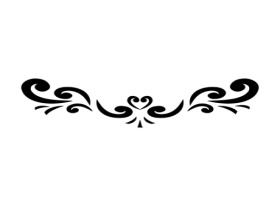 mcp